Проект Бюджета Пудожского муниципального района  2024 год и плановый период 2025 и 2026 годов
Опубликование
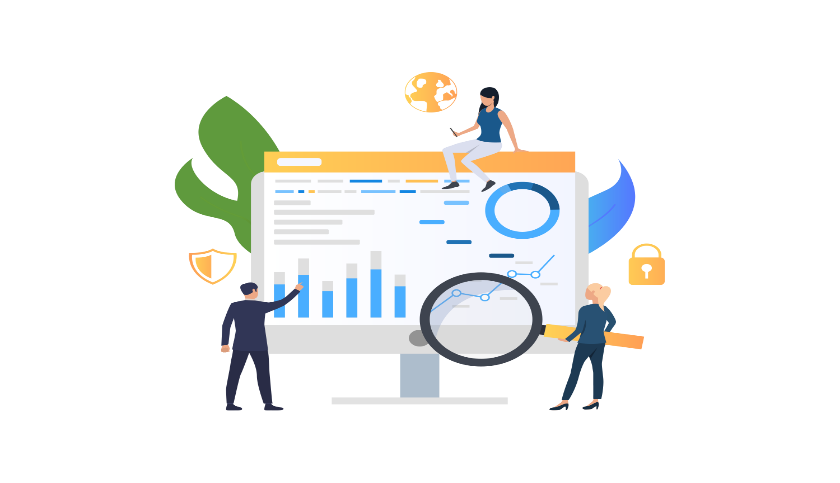 утверждение
До 20 декабря – бюджет на 2024 год и плановый период
Публичные слушания
утверждение
24 ноября – основные параметры бюджета
формирование
Проект бюджета Пудожского муниципального района составляется и утверждается сроком на три года – очередной финансовый год и плановый период.
Проект бюджета составляется на основе:
- Закона Республики Карелия «О бюджете Республики Карелия на 2023 год и на плановый период 2024 и 2025 годов»;
- Проекта Закона Республики Карелия «О бюджете Республики Карелия на 2024 год и на плановый период 2025 и 2026 годов» в части показателей по межбюджетным трансфертам;
- Основных показателей прогноза социально-экономического развития Пудожского муниципального района на 2024 год и на плановый период 2025 и 2026 годов;
- Основных направлений бюджетной и налоговой политики Пудожского муниципального района на 2024 год и на плановый период 2025 и 2026 годов;
- Основных направлений долговой политики Пудожского муниципального района на 2024 год и на плановый период 2025 и 2026 годов;
- муниципальных программ (проектов изменений в муниципальные программы) Пудожского муниципального района.
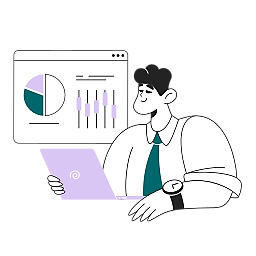 Бюджет
Доходы
Расходы
Профицит
расходы
расходы
доходы
Дефицит
доходы
Утверждение «Основных параметров бюджета Пудожского муниципального района»
Тыс.руб.
Доходы бюджета, тыс.руб.
проект 2024
685 285,97
903 909,94
план 2023
98 633,00
Налоговые доходы
85 002,00
Налоговые доходы
Неналоговые 
доходы
49 501,09
Неналоговые 
доходы
41 943,52
Межбюджетные 
трансферты
537 151,88
Межбюджетные 
трансферты
776 964,42
ДОХОДЫ
бюджета
ДОХОДЫ БЮДЖЕТА
тыс.руб.
98 633,00
Налоговые доходы
Налог на доходы физических лиц
Акцизы на нефтепродукты
Налог на имущество физлиц
Земельный налог
Упрощенная система налогообложения
Патентная система налогообложения
Единых с/х налог
ЕНВД
Государственная пошлина
685 285,97
49 501,09
Неналоговые доходы
903 909,94– 2023 год
968 902,84 – 2022 год
Доходы от использования имущества, находящегося в государственной и муниципальной собственности
Платежи при пользовании природными ресурсами
Доходы от продажи материальных и нематериальных активов
Штрафы, санкции, возмещение ущерба
Прочие неналоговые доходы
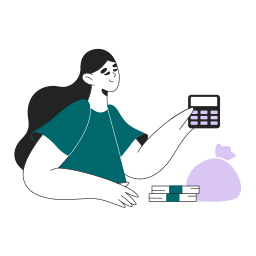 537 151,88
Безвозмездные поступления
Дотации
Субвенции
Субсидии
Иные межбюджетные трансферты
Безвозмездные поступления от физических и юридических лиц
74,95%
Образование
РАСХОДЫ БЮДЖЕТА тыс.руб.
Жилищно-коммунальное
 хозяйство
3,21%
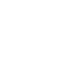 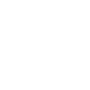 Национальная оборона, национальная экономика
0,77 %
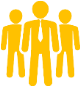 679 008,97
8,28%
Общегосударственные  расходы
895 232,74 - 2023 год
3,58%
Культура, кинематография
895 232,74 -  2022 год
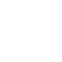 Социальная политика
4,90%
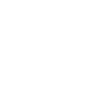 4,33%
Прочие разделы
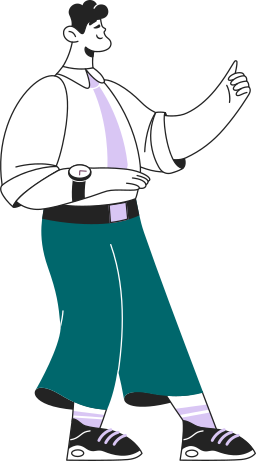 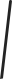 01.01.2025
65 296,00
01.01.2024
51 572,60
01.01.2026
59 019,00
Муниципальный долг
тыс.руб.
01.01.2027
49 313,60
Программный бюджет
Тыс.руб.
Муниципальные программы на 2024 год
667 833,8тыс.руб.
Исполнение муниципальных программ на 01.07.2023
33,36%
Исполнение муниципальных программ за 2022 год
98,99%
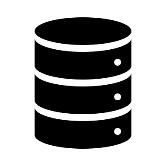 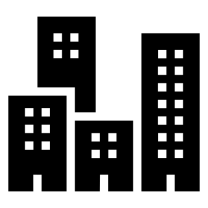 «Формирование комфортной городской среды»
Три проекта по благоустройство  общественных территорий:
Благоустройство территории городского стадиона – 2 этап: обустройство входной зоны.
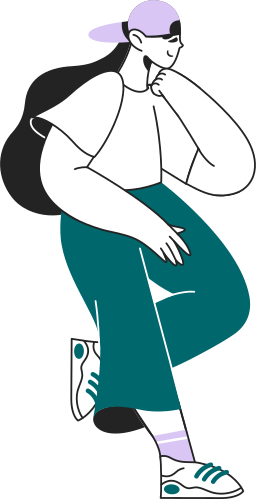 Благоустройство аллеи по ул. Ленина - от д. №43 до д. №65 - 4 этап: обустройство пешеходной дорожки.
Обустройство детской площадки  у д. № 10 по ул. Строителей.